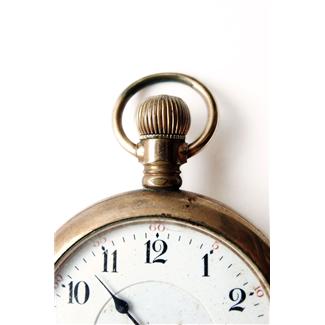 https://www.law.csuohio.edu/lawlibrary